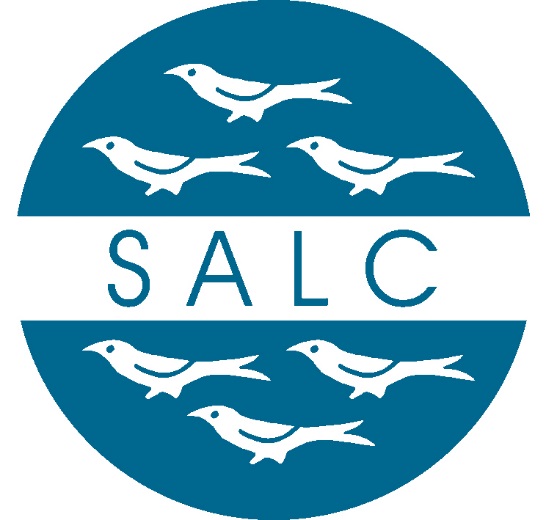 Is your Council fit for purpose ?
Will you be able to respond to the challenges you are likely to encounter over the next 5 years ?
How do you plan to portray the Council to generate greater public interest ?
Visioning leading to a Business PlanBexhill on sea Town Council
Trevor Leggo
 Chief Executive
Sussex Associations of Local Councils
What are we seeking to achieve ?
How many of your residents understand what the new Council has the potential to achieve or what it might achieve ?
If someone moved into your community and attended a TC meeting would they go home at 10.00pm thinking the Council was business like and wish to be associated with it or, would it reinforce their stereotypical view of local councils ?
If I walked into a local pub and spoke to residents about services, do you think the PC would be mentioned in a favourable light as a benefit to Bexhill ?
If you have answered NO to any of the above, a Business Plan should help.
It is a very simple process that works with any size of council
We meet with all councillors and the Clerk but not at a Council Meeting. The setting is informal and all are encouraged to contribute 
The starting point is an ‘ice breaker’ to reflect on what is good about living in Bexhill and what is not so good, thoughts are recorded on post it notes and grouped.
Next we move on to what individual councillors would like to see achieved over the next 3 – 5 years; at this point everything is ‘in’ and nothing ‘out’. Again this is a post it note exercise and we look at each idea in turn – predictably these often fall into convenient groups
The process – continued
From the ideas suggested a ‘wish list’ emerges, captured by the Clerk  and turned into a report for the next appropriate Council or Committee meeting
A draft Plan is produced looking at priorities for Years 1, 2 & 3
We go back to the Council and discuss the draft acting as the ‘critical friend’
A consultation version is produced and published by the Council for public comment, from this clear Aims and Objectives emerge
The final version of the Business Plan should be available for the next Annual Town Meeting
What is the cost ?
In Sussex we charge £250 for this service, it probably represents about 6 hours of SALC officer time in total
Depending upon the nature of the Council’s ambitions there could be an implication in research time for the Clerk
There will be printing costs if a number of hard copies are required but the likelihood is that the Council will make use of its website with a few copies available for those who do not have internet access
Benefits
Creates clarity of purpose, the public have a better understanding of the ability of the PC to support the community
Helps to focus the minds of councillors
Assists the Council in its staff appraisal process where clear objectives have been set
It is a low cost ‘quick win’ for a council needing to build public confidence
Gives the Council a measure of confidence in dealing with other agencies
We can think of no dis-benefits !